Accuplacer App. Preparation for College Assessment
HHS Counseling
College Board Website
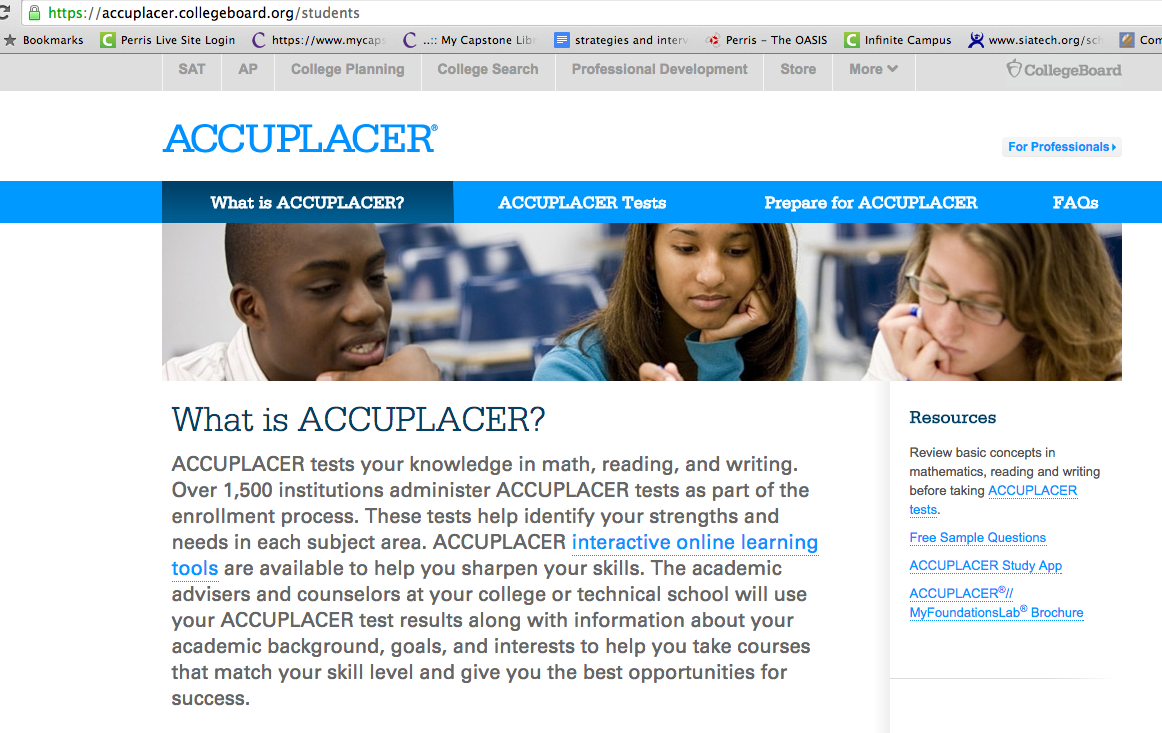 Scroll down to find the Accuplacer App.
Add the App. to your cart..
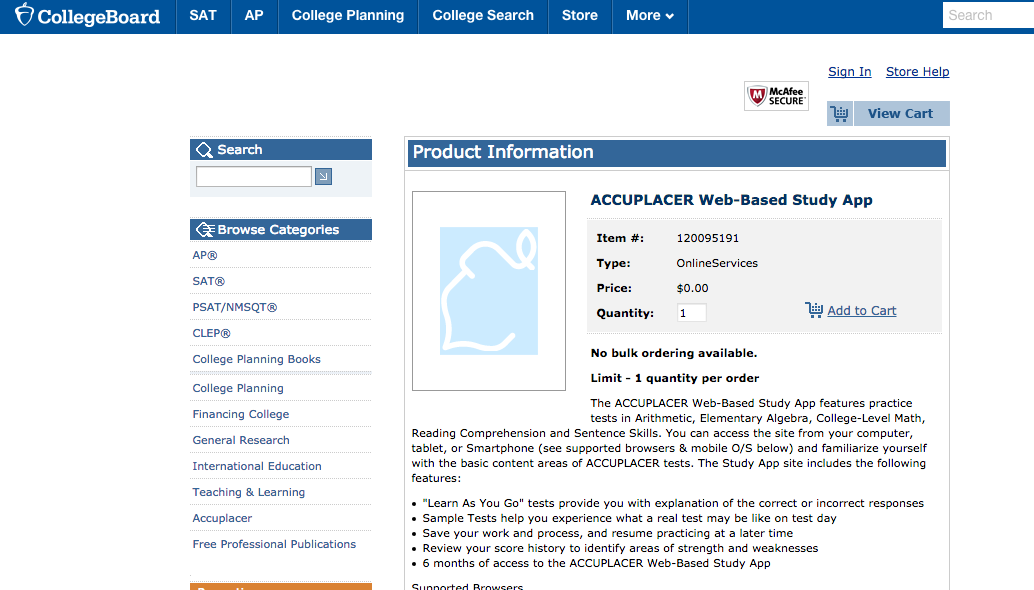 Check-out
Enter Billing Information…the App is FREE
Confirm Order
A confirmation email will be sent to your email account..
Check your email for Access code & order number information needed to activate your account.
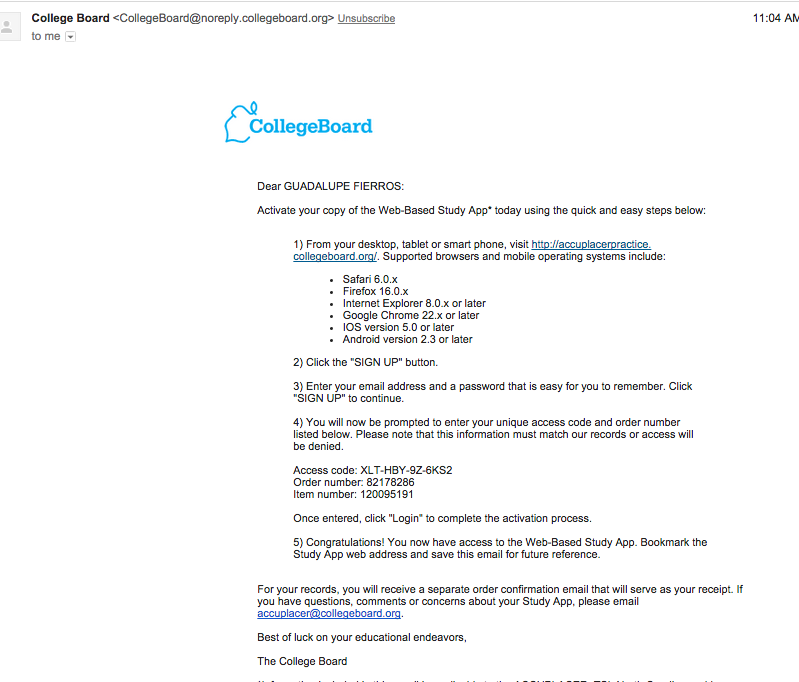 Once you click on the link, it will take you to this page to create a new account.
Create a password
Enter access code and order number from your email.
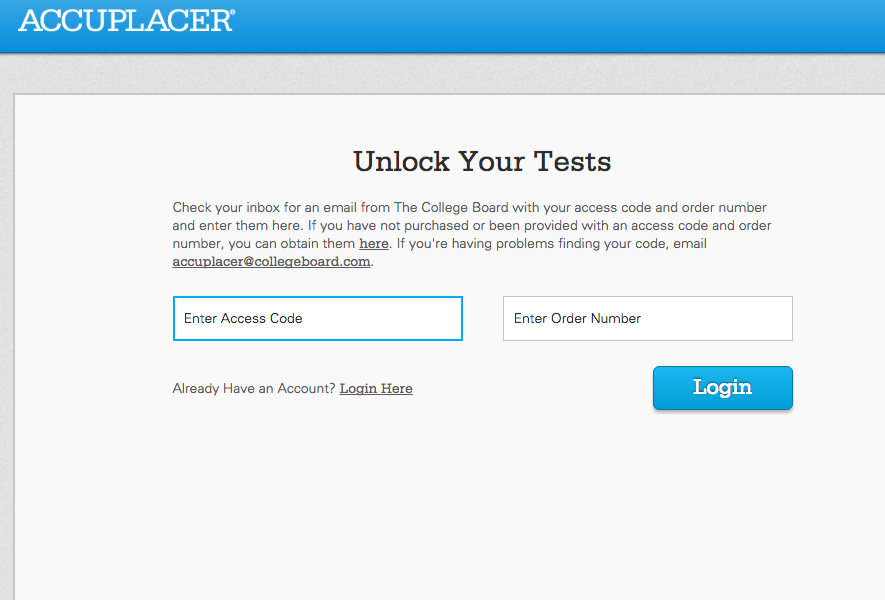 Account created! Sign-In
Once signed in, you will have access to various practice tests.
Click on the practice test to begin…
Sample Test